تنسيق أحمد  السعيدي منصة إكس
ershad2016
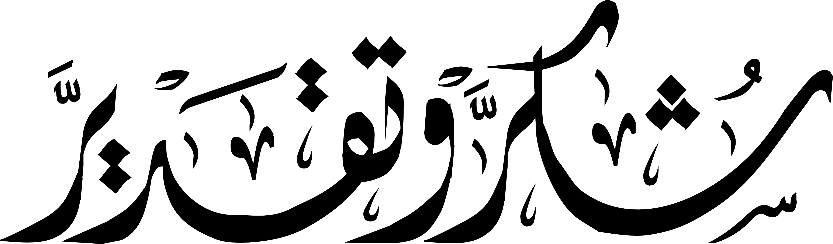 المكرم /  ولي أمر الطالب خالد عبدالله علي الزهراني .. حفظه الله
السلام عليكم ورحمة الله وبركاته ..  تحية طيبة تليق بمقام العطاء والارتقاء حين يُذكر التميز، تُسطّر أسماء قليلة تستحق أن تُخلّد في صفحات الشكر، وإنه لمن دواعي الفخر أن يكون من بينها اسمكم الكريم، لما رأيناه من ثمرة تربيتكم المباركة في ابنكم خالد الذي كان أنموذجاً يُحتذى به في الأخلاق، والانضباط، والتميز السلوكي والعلمي، لقد تجسدت في ابنكم الكريم صورة الأب المربي، والمعلم الأول، والداعم الصامت، الذي يرعى ويراقب ويبذر القيم ويجني الثمار، فكنتم أنتم وراء كل نجاح، وكل سلوك نبيل، وكل إنجاز يُسجّل له إننا في مدرسة الملك خالد الابتدائية إذ نشيد بما لمسه جميع منسوبي المدرسة من حُسن خُلُق ابنكم ورقي مستواه الدراسي،  لنرفع لكم أسمى عبارات الامتنان والشكر والتقدير، ونعبر عن بالغ اعتزازنا وامتناننا لكم، على هذا الغرس الطيب والنهج الأصيل.                                                   نسأل الله أن يجعل هذا التميز نورًا في طريقه، ورضى في قلبكم، وأن يبارك لكم فيه، وينفع به وطنه وأمته، مع صادق الدعاء بالتوفيق والسداد
الموجه الطلابي                                             مدير المدرسة